POINT 04
POINT 03
Data Infographic.
POINT 02
POINT 01
90%
80%
70%
60%
Lorem ipsum odor amet, consectetuer adipiscing elit. Vestibulum potenti semper primis dictum odio curae mi elit velit.
Lorem ipsum odor amet, consectetuer adipiscing elit.
Lorem ipsum odor amet, consectetuer adipiscing elit.
Lorem ipsum odor amet, consectetuer adipiscing elit.
Lorem ipsum odor amet, consectetuer adipiscing elit.
CHART TITLE HERE
Lorem ipsum odor amet, consectetuer adipiscing elit. Vestibulum potenti semper.
Lorem ipsum odor amet, consectetuer adipiscing elit. Vestibulum potenti semper primis dictum odio curae mi elit velit.
CHART TITLE HERE
90%
50%
70%
80%
40%
60%
60%
Lorem ipsum odor amet, consectetuer adipiscing elit.
90%
Lorem ipsum odor amet, consectetuer adipiscing elit.
40%
Lorem ipsum odor amet, consectetuer adipiscing elit.
POINT 02
POINT 05
POINT 06
POINT 01
POINT 03
POINT 04
CHART TITLE HERE
CHART TITLE HERE
Lorem ipsum odor amet, consectetuer adipiscing elit. Vestibulum potenti semper primis dictum odio curae mi elit velit.
Lorem ipsum odor amet, consectetuer adipiscing elit. Vestibulum potenti semper.
90%
Lorem ipsum odor amet, consectetuer.
70%
40%
50%
30%
Lorem ipsum odor amet, consectetuer.
20%
Lorem ipsum odor amet, consectetuer.
30%
Lorem ipsum odor amet, consectetuer.
50%
POINT 01
POINT 02
POINT 03
POINT 04
Lorem ipsum odor amet, consectetuer adipiscing elit. 
Lorem ipsum odor amet, consectetuer adipiscing elit. 
Lorem ipsum odor amet, consectetuer adipiscing elit.
Lorem ipsum odor amet, consectetuer adipiscing elit. 
Lorem ipsum odor amet, consectetuer adipiscing elit. 
Lorem ipsum odor amet, consectetuer adipiscing elit.
Sources:
RESOURCE PAGE
Use these design resources in your Canva Presentation.
Colors
Fonts
This presentation template
uses the following free fonts:
#F71790
#FF628C
TITLES:
DM SERIF

HEADERS:
OPEN SANS

BODY COPY:
OPEN SANS
#FFCAB2
#ED7843
#FFFFFF
#140436
You can find these fonts online too.
Design Elements
DON'T FORGET TO DELETE THIS PAGE BEFORE PRESENTING.
CREDITS
This presentation template is free for everyone to use thanks to the following:
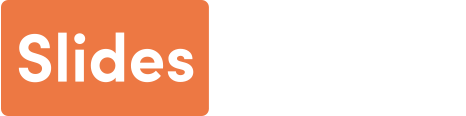 for the presentation template
Pexels, Pixabay
for the photos
Happy designing!